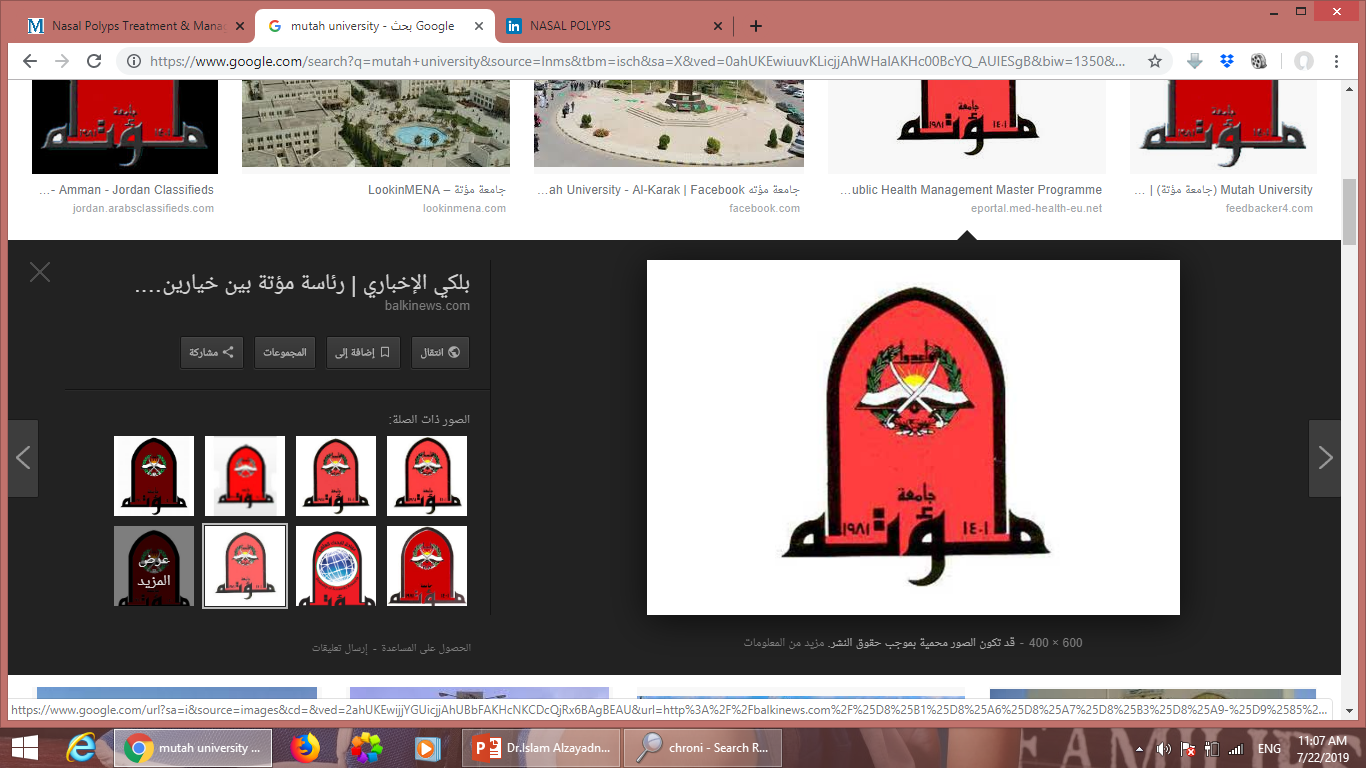 Disease of intestine (2)
Dr. Bushra AlTarawneh, MD
Anatomical pathology Mutah UniversitySchool of Medicine- Department of Laboratory medicine & PathologyGIT lectures 2021
Diseases of the intestines
 Intestinal obstruction
 Vascular disorders
 Malabsorptive diseases and infections
 Inflammatory bowel disease.
 Polyps and neoplastic diseases
Intestinal obstruction
Mechanical obstruction:
 Intussusception
 Hernias.
 Adhesions.
 Volvulus
 Tumors.
 Diverticulitis
 Infarction
Non-mechanical obstruction:
 Hurschsprung disease
 Neurological disorders.
 Drugs….etc
Clinical picture of intestinal obstruction.
 Abdominal pain
 Distention
 Vomiting
 Constipation.


 Acute or chronic.
80% of mechanical obstructions
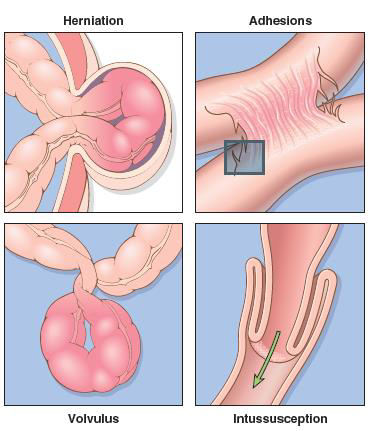 Intussusception
 Segment of the intestine constricted by a wave of peristalsis, telescopes into
the immediately distal segment.
 Once trapped, invaginated segment is propelled by peristalsis, and pulls
mesentery with it.
 Most common cause of intestinal obstruction in children younger than
2years of age.
 Untreated progresses to infarction.
Causes of intussusception
 < 2years : Idiopathic in most cases.
 Peyer patches hyperplasia (rotavirus vaccine, viral
infections)
 Meckles diverticulum (ileum)
 Old children & adults: Intraluminal mass or tumors
Clinical features:
 Abdominal swelling
 Vomiting
 Passing stools mixed with blood and mucus (currant jelly stool)
 Pain.
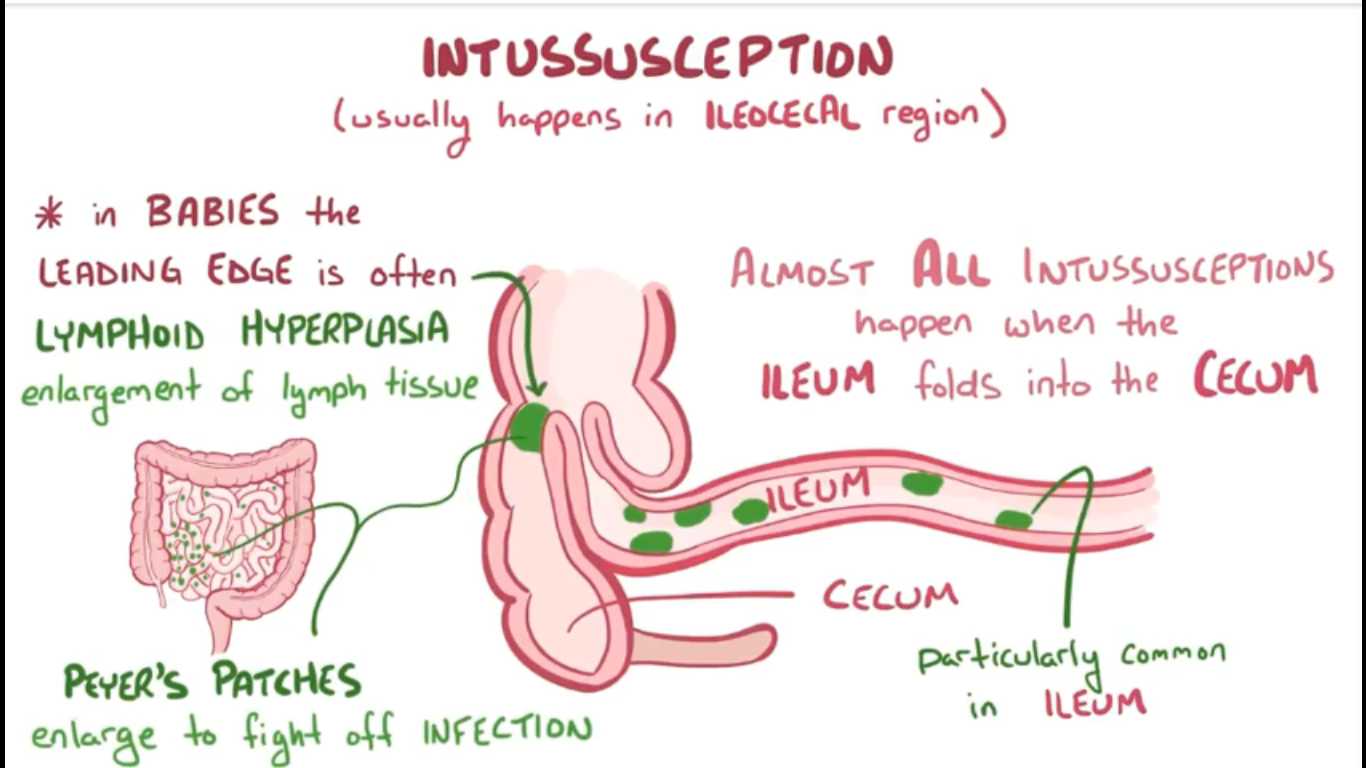 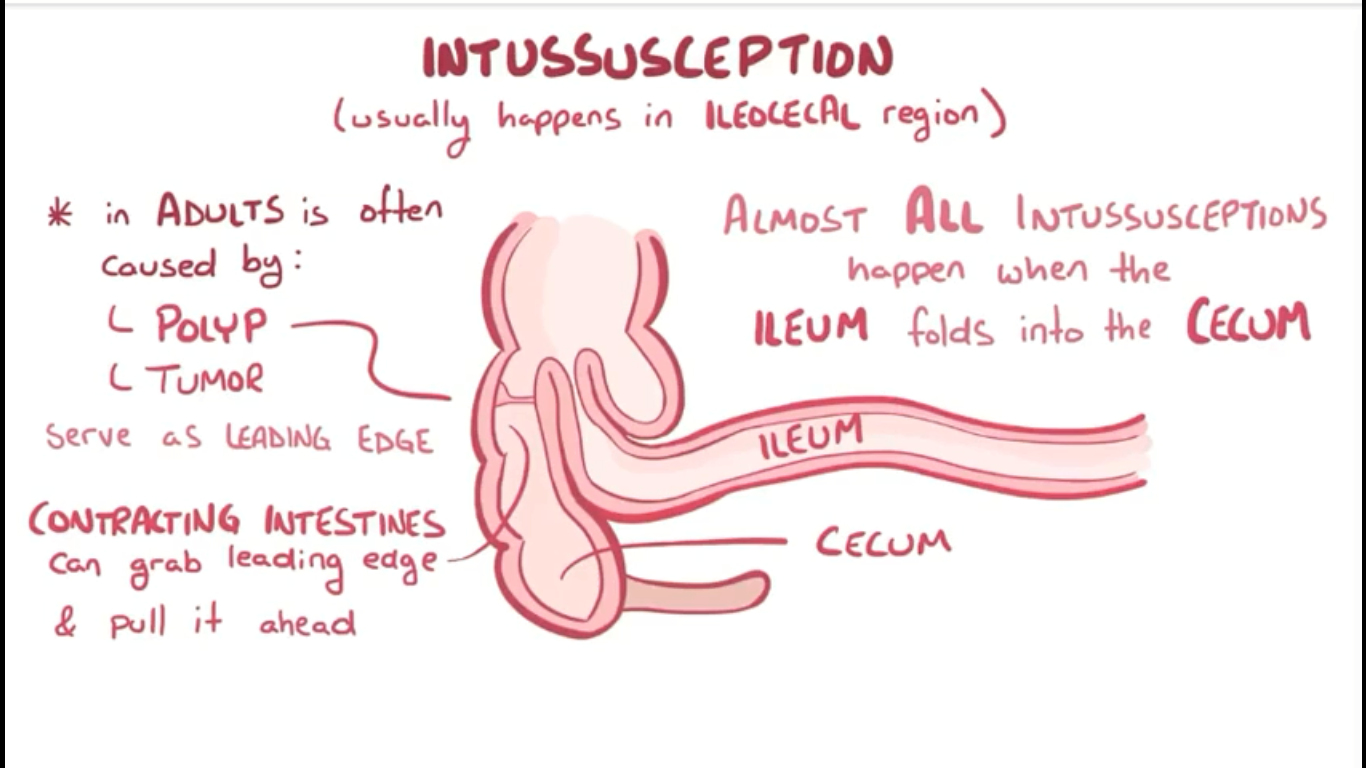 Hirschsprung Disease
 Congenital defect in colonic innervations
 Congenital aganglionic megacolon
 More common in males
 More severe in females
 Risk increase in siblings.
 Typical presentation:
 Neonatal failure to pass meconium
 Obstructive constipation.
Pathogenesis
 During embryogenesis
 Disrupted migration of neural crest cells from cecum to
rectum.
 Lack of Meissner submucosal plexus and the Auerbach
myenteric plexus.
 Failure of coordinated peristaltic contractions.
 Mutations in RET: in familial cases and 15% of sporadic
 Other genes and environmental factors play role.
Morphology
 Rectum always involved.
 Extent is variable.
 Most cases in rectosigmoid.
 Macroscopic
 Aganglionic region normal or contracted
 Proximal normal segment progressively dilated.
 Diagnosis: BIOPSY, microscopic.
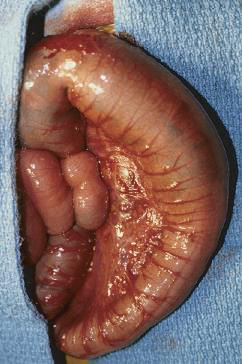 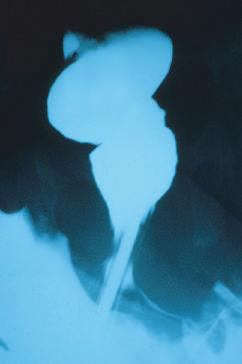 ganglion cells
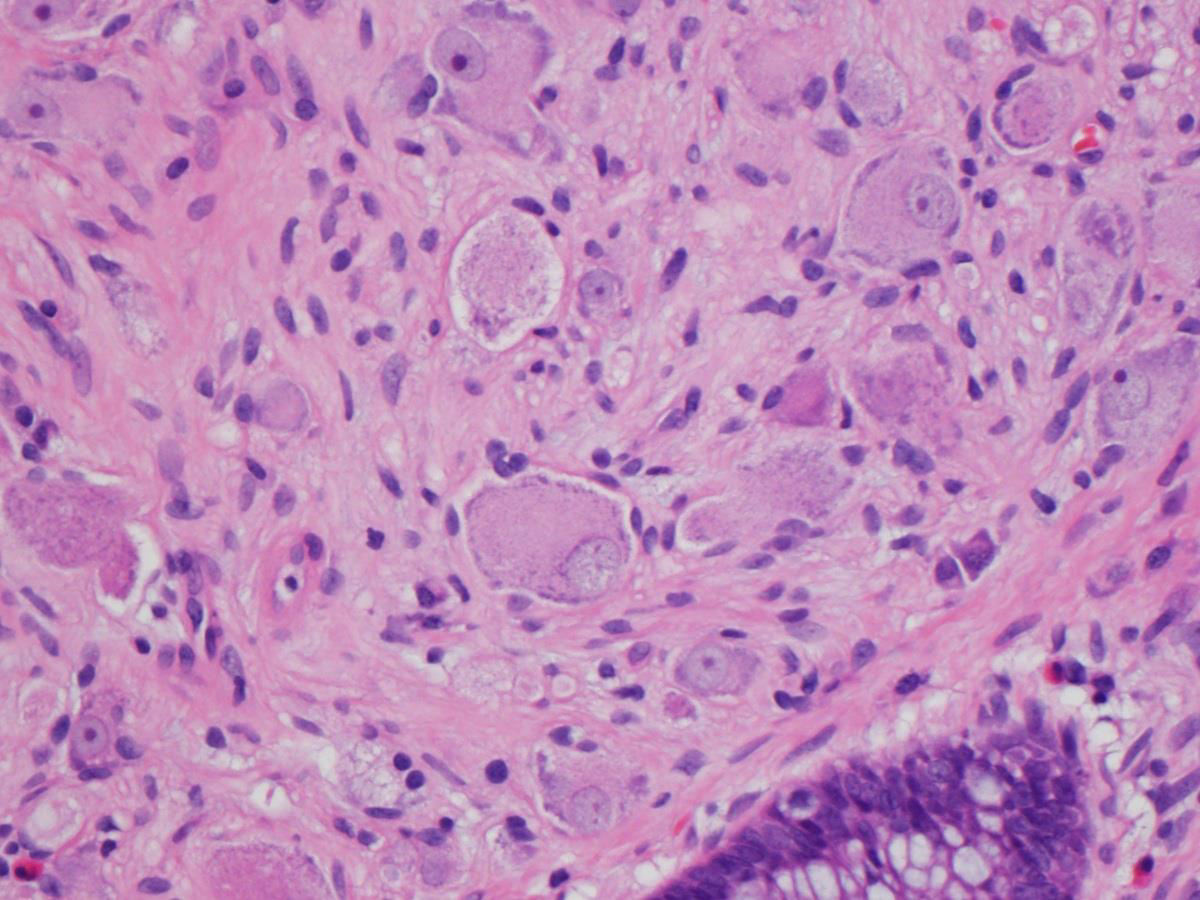 Complications
 Enterocolitis
 Fluid and electrolyte disturbances
 Perforation
 Peritonitis
 Treatment:
 Surgical resection of aganglionic segment and anastomosis of normal segments.
VASCULAR DISORDERS OF BOWEL
Hemorrhoids:
 Dilated anal and perianal collateral vessels that connect the portal and caval venous systems.
 Thin -walled, dilated, submucosal vessels beneath anal or rectal mucosa.



 Predisposing factors:
 Constipation and straining
 Venous stasis of pregnancy,
 Portal hypertension.
 External and internal hemorrhoids
Symptoms:
Bleeding, pain, thrombosis and inflammation
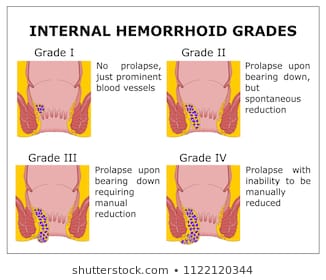 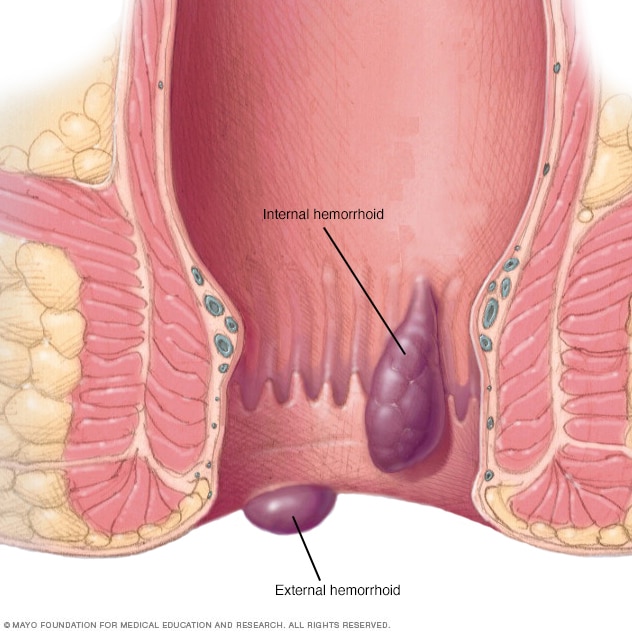 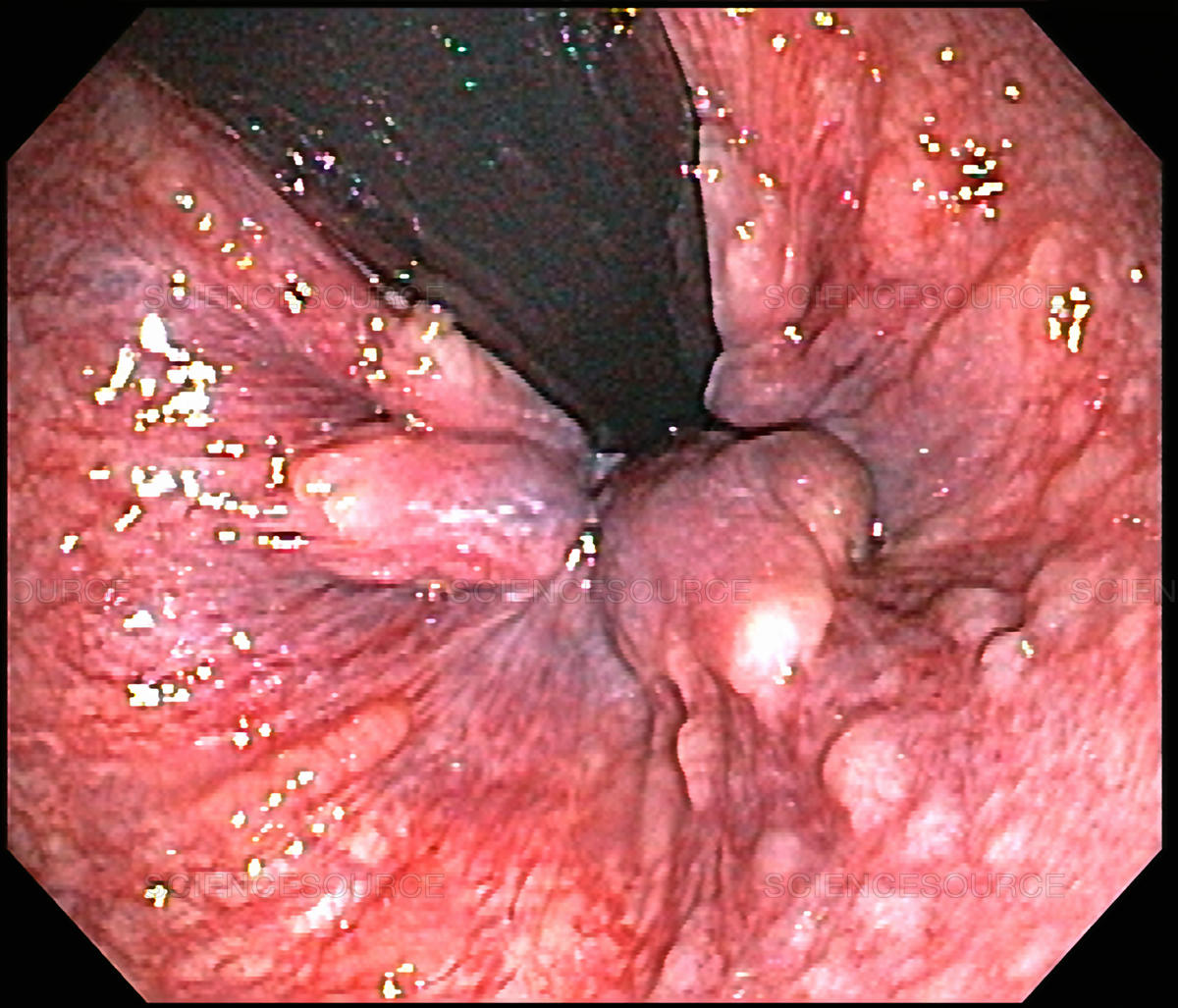 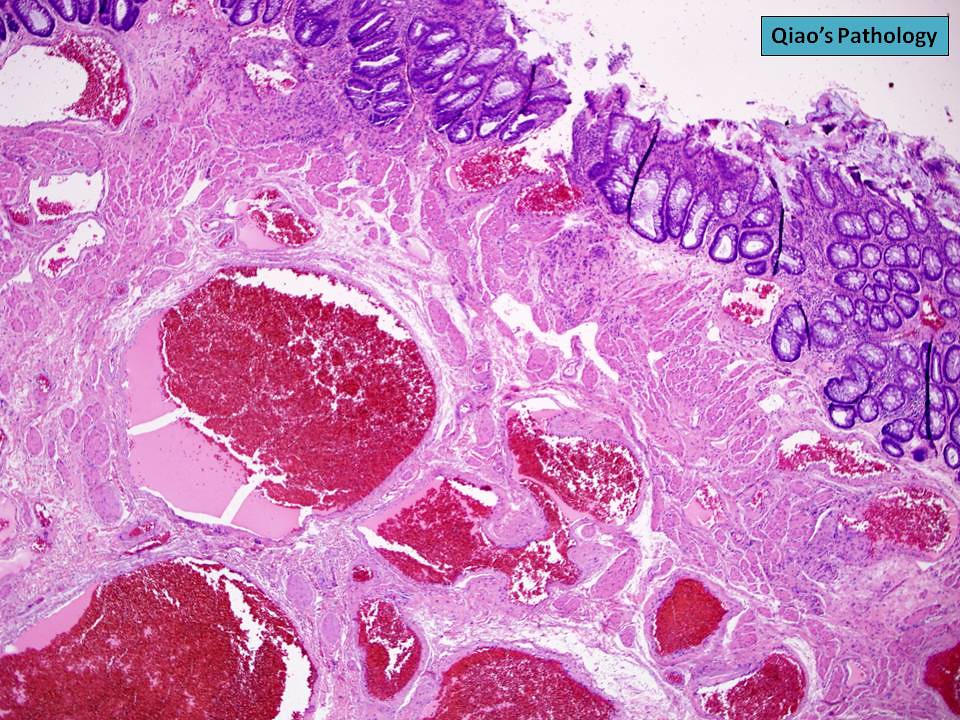 DIARRHEAL DISEASE
 Diarrhea: increase in stool mass, frequency or fluidity.
 Dysentery: painful , bloody, small volume diarrhea.


 Malabsorptive Diarrhea
 Pancreatic insuffciency.
 Celiac disease
 Crohn disease
 Cystic Fibrosis
 Lactase (Disaccharidase) Deficiency
 Abetalipoproteinemia
 Infectious Enterocolitis
 Inflammatory bowel diseases…..
Malabsorptive Diarrhea
 Chronic.

 Defective absorption of fats, fat- and water-soluble vitamins, proteins, carbohydrates, electrolytes, minerals and water

 Hallmark is : steatorrhea.
Malabsorptive diarrheaDefect in one of the following:
 Intraluminal digestion.
 Terminal digestion.
 Transepithelial transport.
 Lymphatic transport.
Manifestations:
 Weight loss, anorexia,
 Flatus, abdominal distention,
 Borborygmi, Muscle wasting
 Anemia and mucositis (iron, pyridoxine (VB6), folate, or vitamin B12
deficiency)
 Bleeding (vitamin K deficiency)
 Osteopenia and tetany (calcium, magnesium, or vitamin D deficiency)
 Neuropathy (vitamin A or B12 deficiency)
 Skin and endocrine disorders.
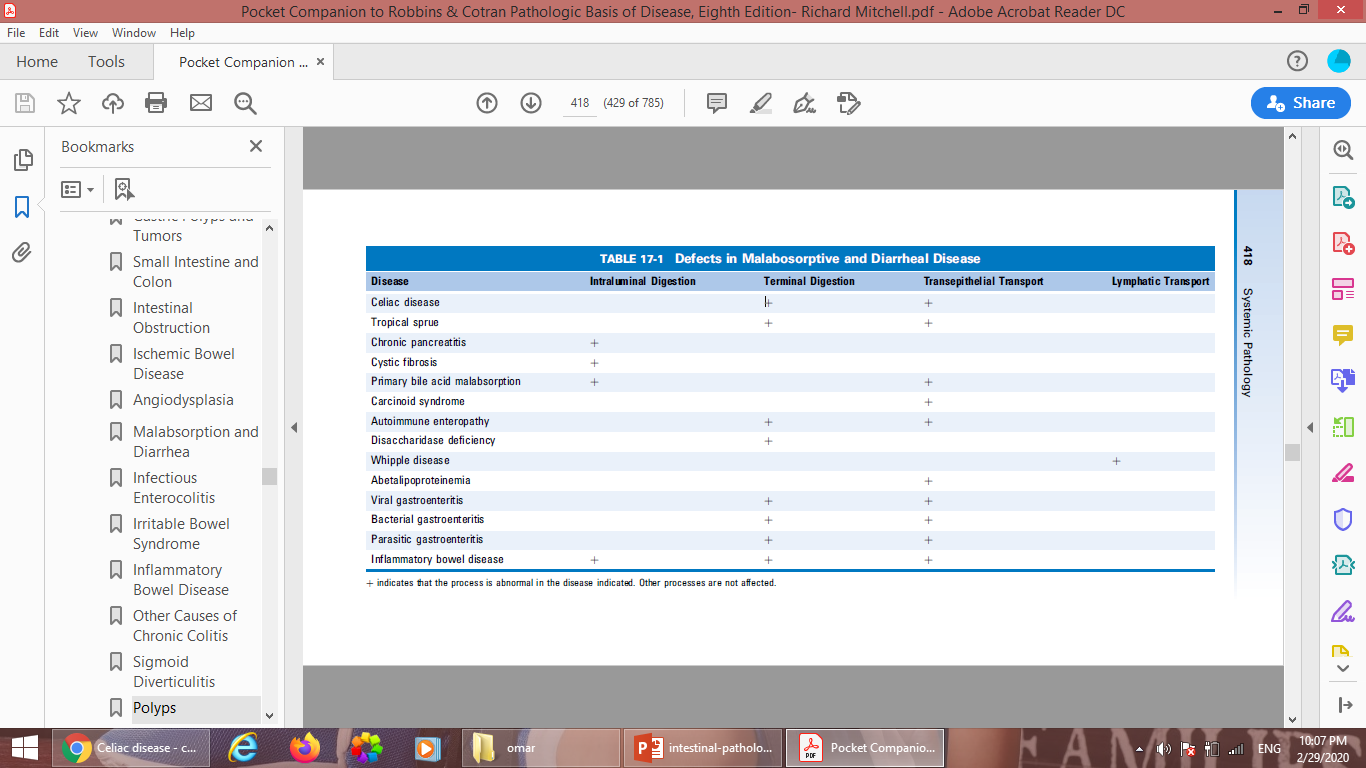 Cystic Fibrosis
 Mutations in cystic fibrosis transmembrane conductance regulator (CFTR)
 Defects in ion transport across intestinal and pancreatic epithelium.
 Thick viscous secretions.
 Mucus plugs in pancreatic ducts >>> pancreatic insufficiency (80% of
patients).
 Defect in intraluminal digestion.
Celiac Disease
 Gluten sensitive enteropathy
 Immune mediated enteropathy
 Wheat, rye or barley.
 Genetically predisposition, HLA-DQ2 or HLA-DQ8.
 Treatment: gluten free diet.
 Association with: type 1 diabetes, thyroiditis, and Sjogren syndrome
Pathogenesis
 Gluten >>> gliadin >>> react with HLA-DQ2 or HLA-DQ8 on antigen-presenting cells >>> CD4+ T cells activation >>> cytokines >>> tissue damage.

Serology:
 Anti- tissue transglutaminase antibodies
 Anti-gliadin antibodies.
 Anti -endomysial antibodies
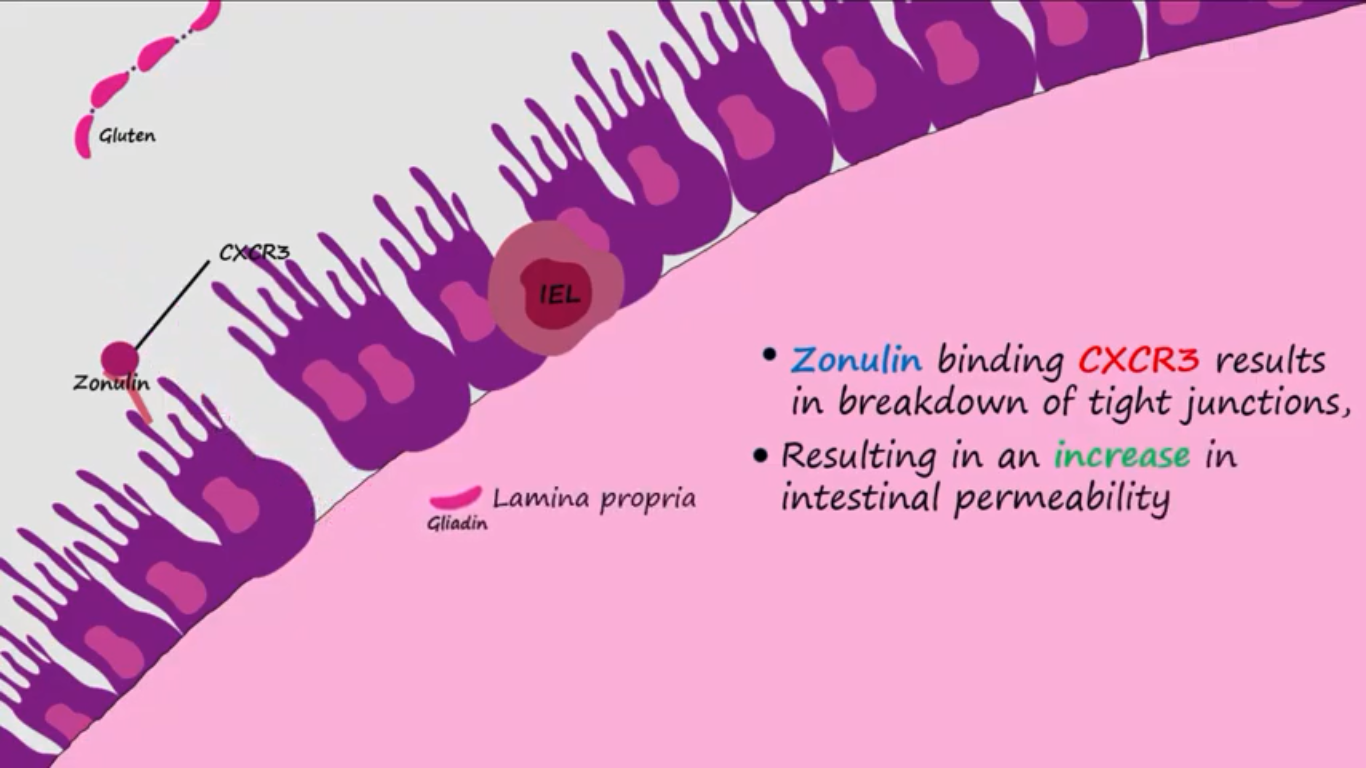 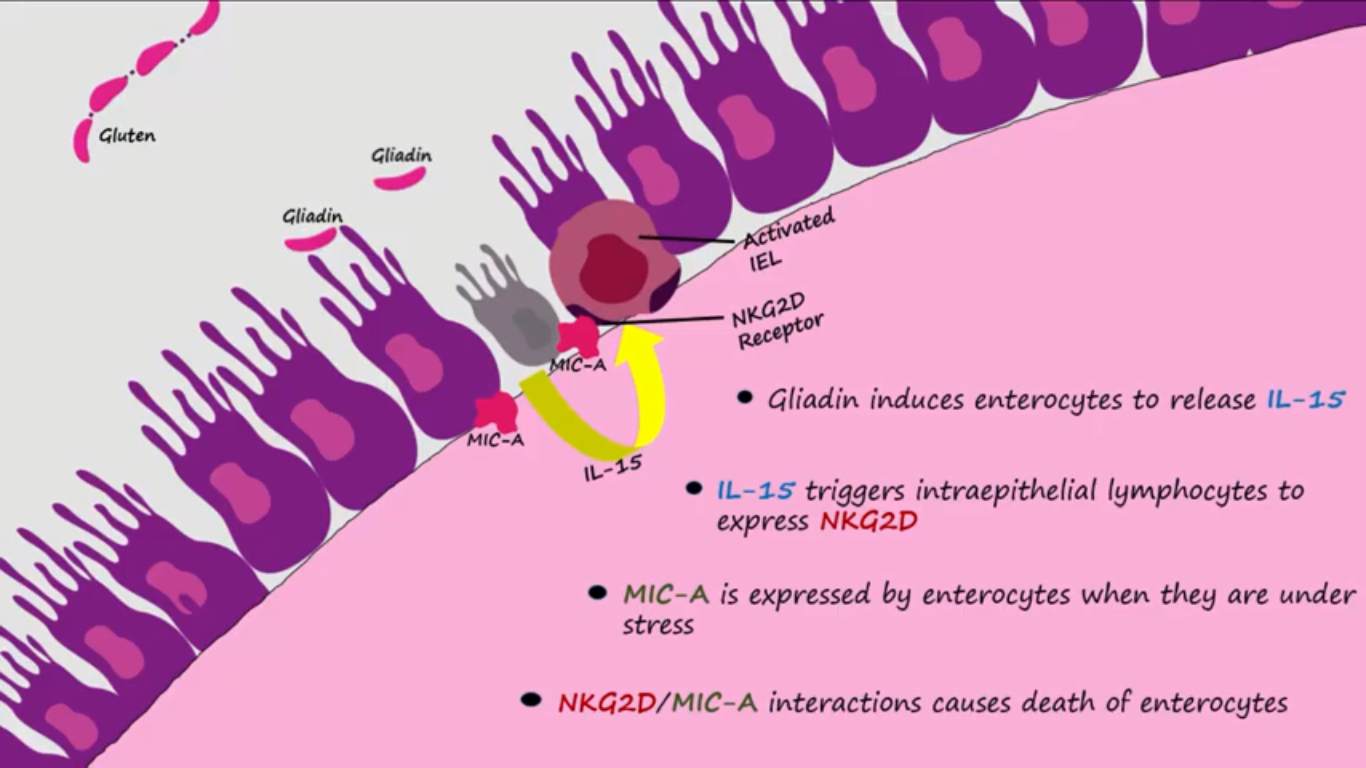 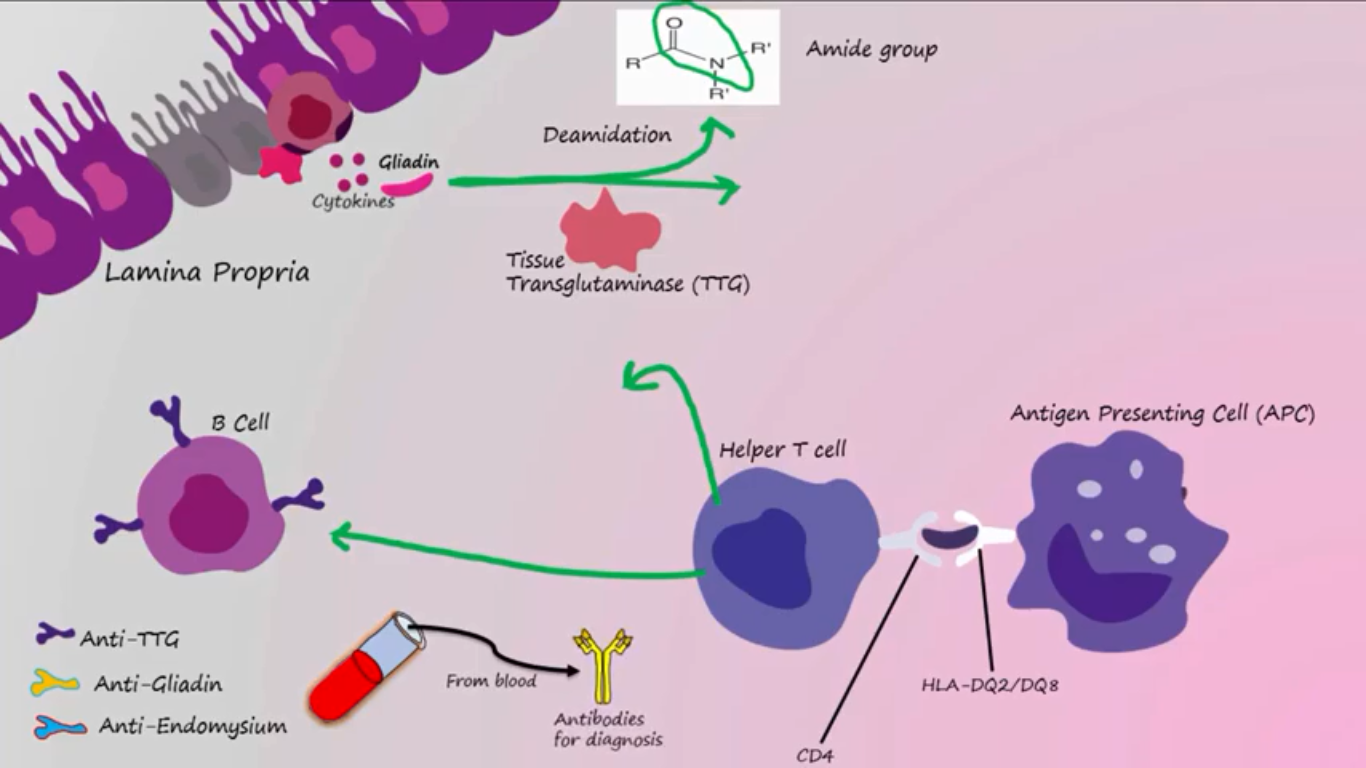 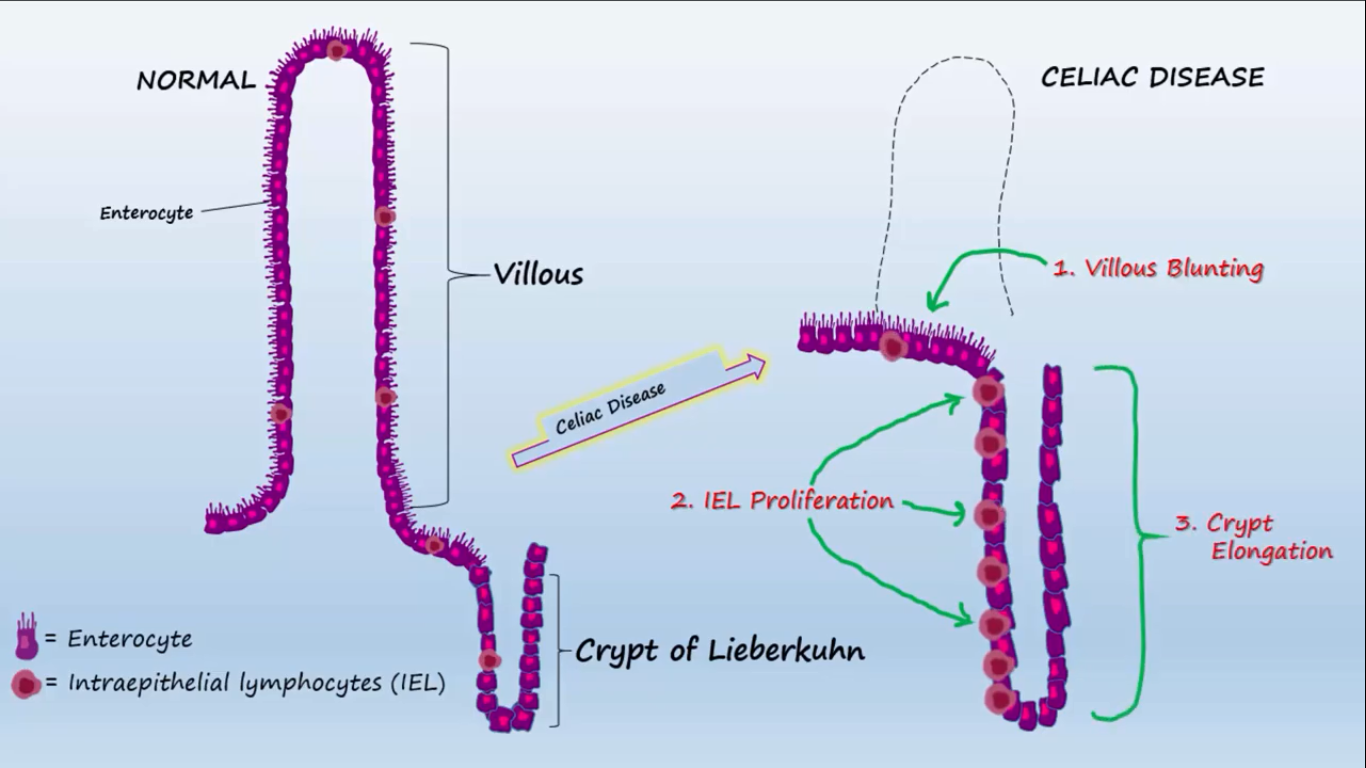 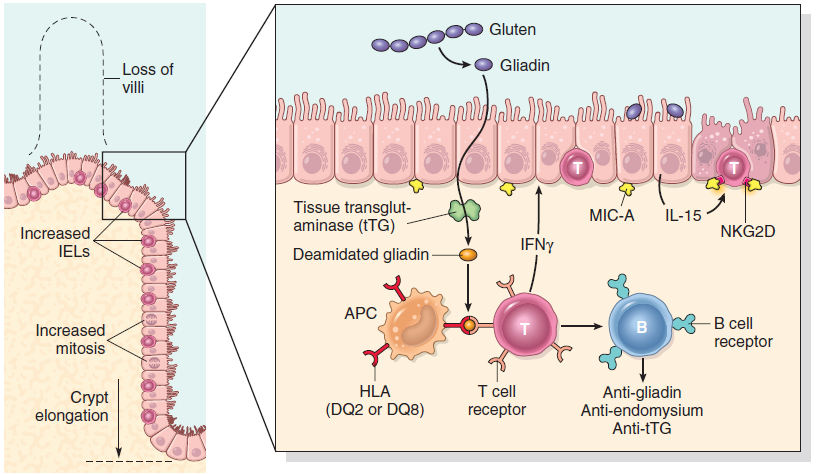 MORPHOLOGY
 Second portion of the duodenum or proximal jejunum.
 Triad: intraepithelial lymphocytosis (CD8+ T cells), crypt hyperplasia, and
villous atrophy.
 Lamina propria: lymphocytes, plasma cells, eosinophils…….
 IEL & villous atrophy are not pathognomonic, seen in viral enteritis.

Diagnosis: Clinical, histologic and serologic correlation.
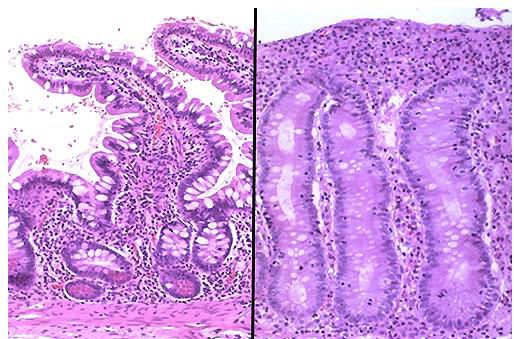 Clinical Features
 Children 6-24 months : classical or non classical symptoms
 Classical: Irritability, abdominal distention, anorexia, diarrhea, failure to
thrive, weight loss, or muscle wasting
 Non-classical: abdominal pain, nausea, vomiting, bloating, or constipation.
 Blistering skin lesion, dermatitis herpetiformis, in 10% of Pnts.
Dermatitis herpetiformis.
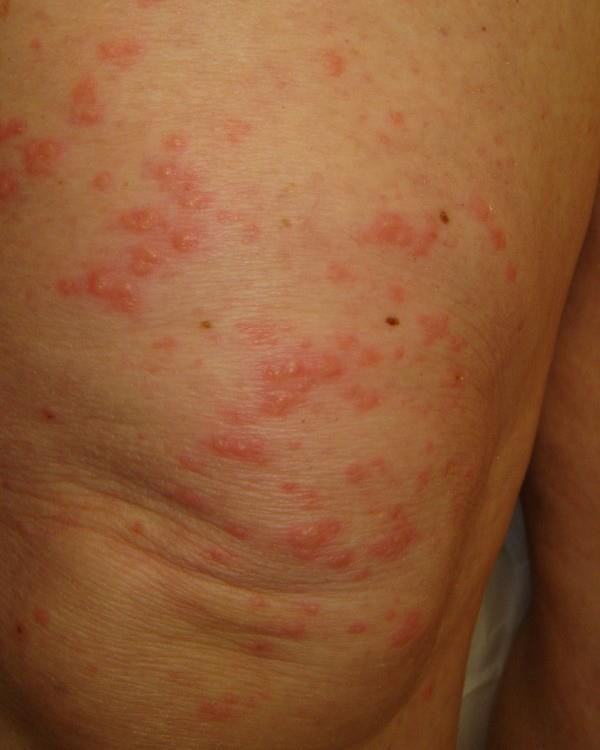 Adults (30-60 years)
Anemia: iron deficiency
B12 and folate deficiency: less common.
Diarrhea , bloating, and fatigue.
Missed diagnosis: Silent celiac or latent celiac.
Increased risk of enteropathy associated T cell lymphoma & Small intestinal
adenocarcinoma
Diagnosis:
Non invasive serologic tests:
 Most sensitive:
 Anti tissue transglutaminase antibody, IgA
 Anti deamidated gliadin antibodies, IgA & IgG

 Most specific, but less sensitive
 Antiendomysial antibody.

Invasive tests: small bowel biopsy.
Lactase (Disaccharidase) Deficiency
 Osmotic diarrhea
 Lactose remains in the gut lumen.
 Lactase found at apical brush border membrane
 Normal biopsy findings.
 Two types:
 Congenital : AR, genetic mutation, rare, explosive diarrhea, watery, frothy
stools & abdominal distention, after milk ingestion
 Acquired : follow viral or bacterial enteritis, downregulation of gene, after
childhood.
Abetalipoproteinemia
 Autosomal recessive, rare.
 Infants w/ failure to thrive, diarrhea, and steatorrhea
 Lack of absorption of fat and fat soluble vitamins
 Inability to secrete triglyceride-rich lipoproteins.
 Transepithelial transport defect of TG and FAs.
 Monoglycerides and triglycerides accumulate in epithelial cells.
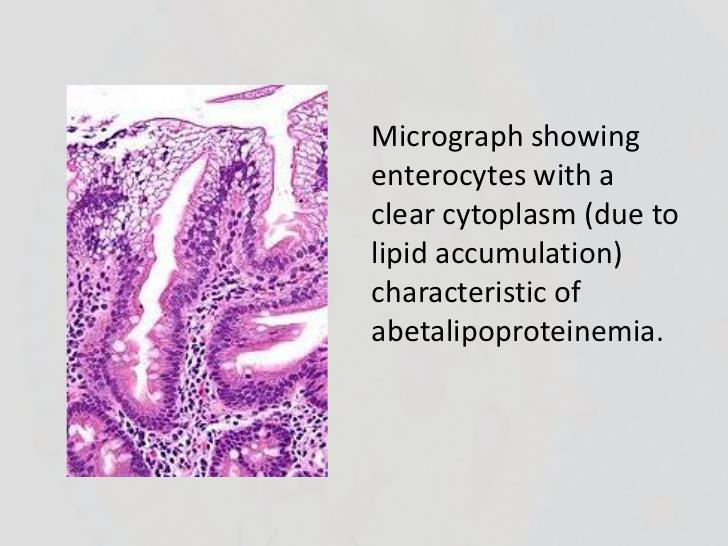